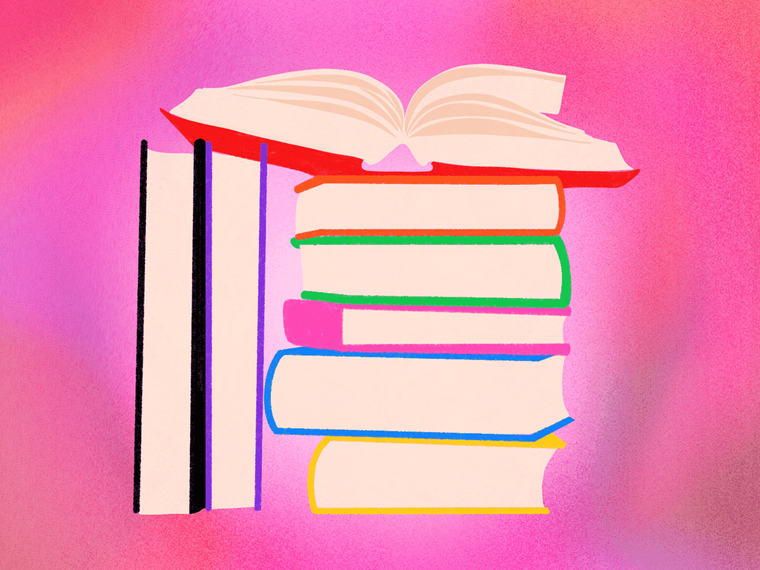 Title
Presentation Title
Presenter Name
1
9/3/20XX
2
Agenda
Presentation Title
Topic one
Topic two
Topic three
Topic four
Presentation Title
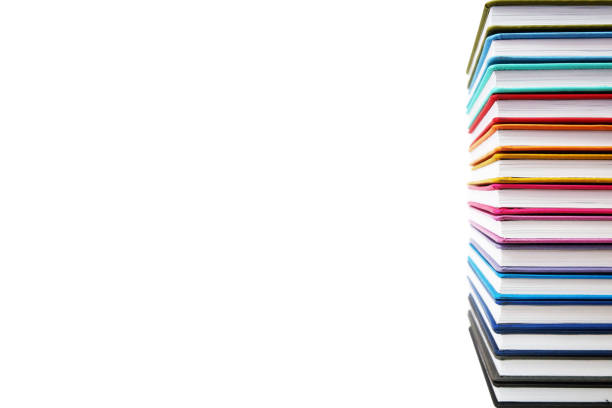 Introduction
9/3/20XX
3
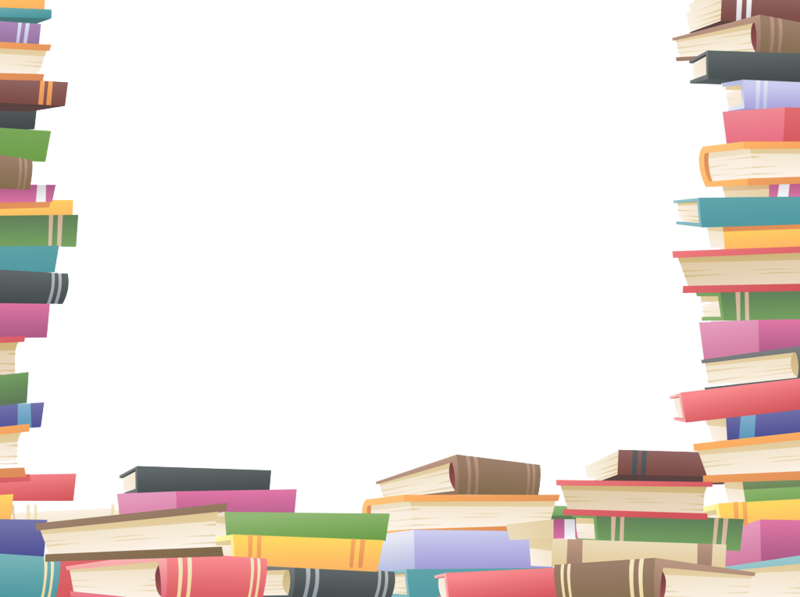 Topic one
Subtitle
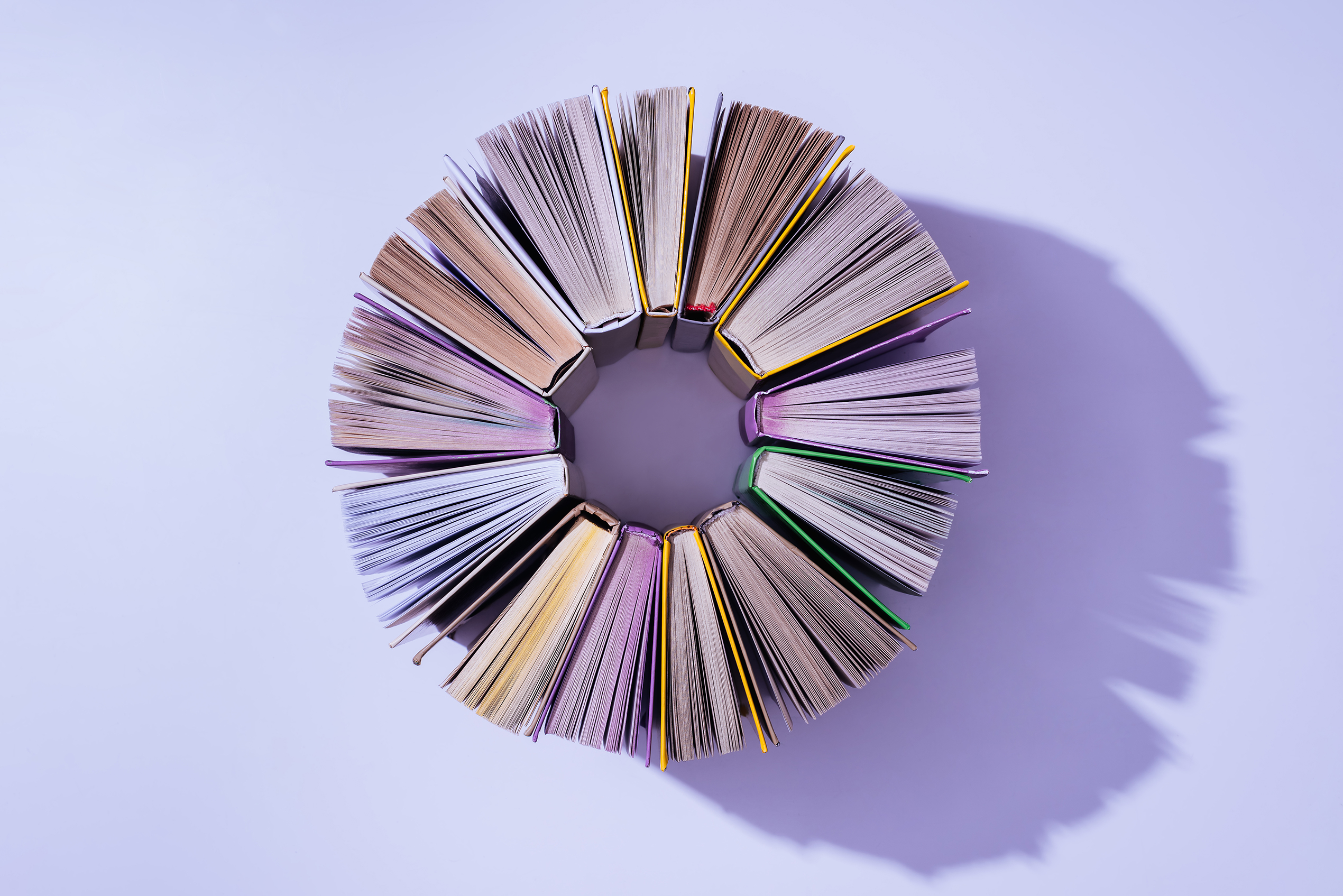 Topic TWO
Subtitle
Chart
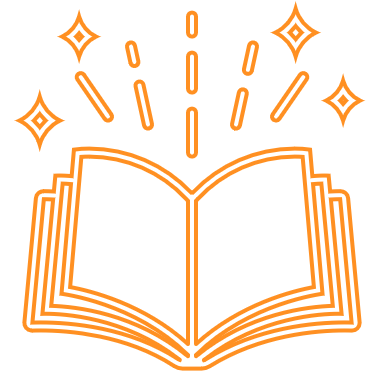 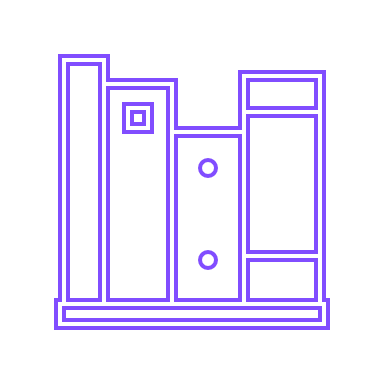 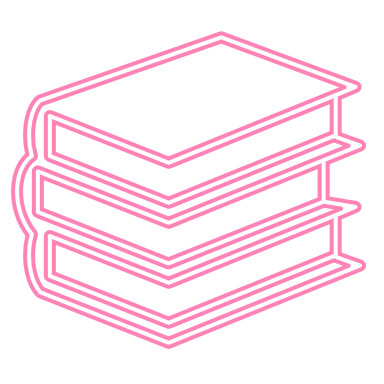 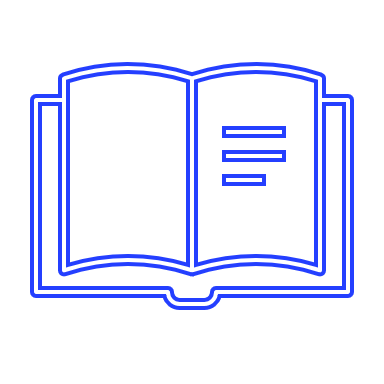 6
7
Table
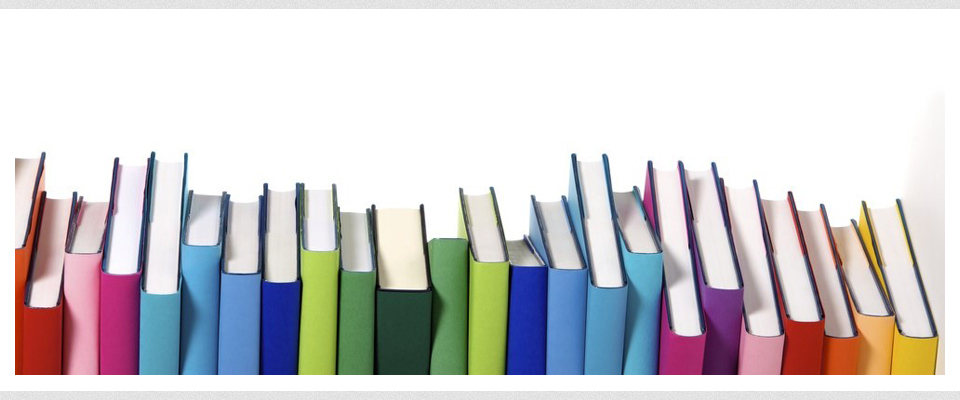 Title
Presentation Title
8
Presentation Title
Title
9/3/20XX
9
Timeline
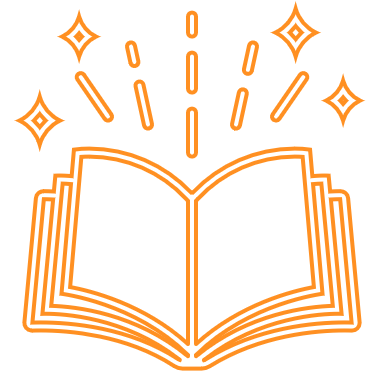 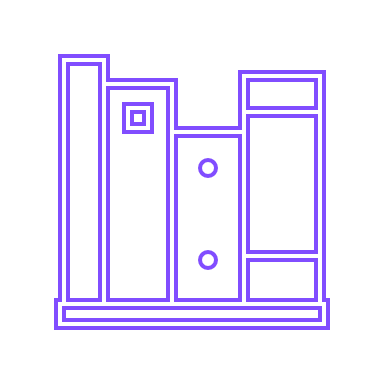 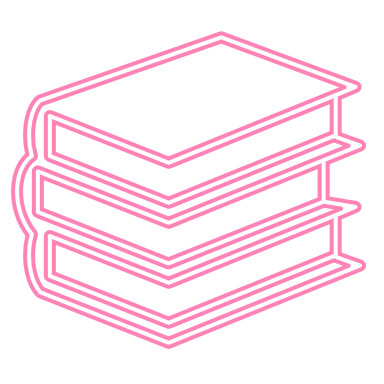 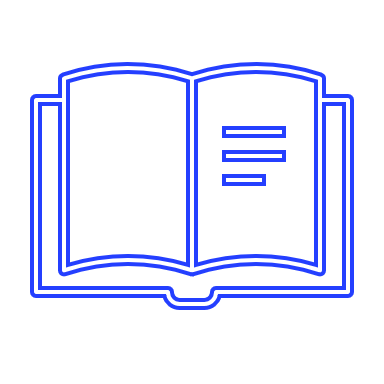 10
Content
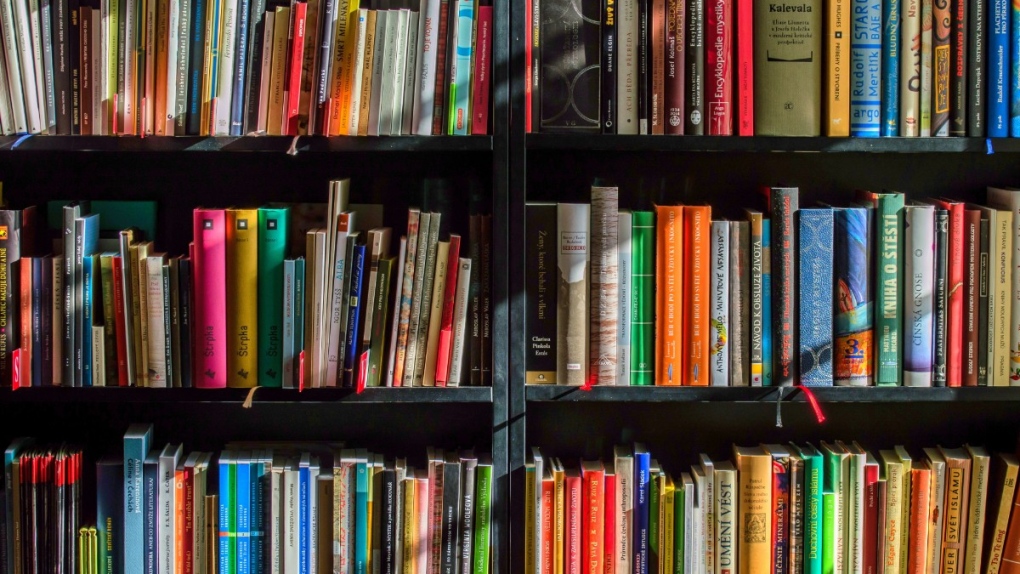 Title
Title
Add text, images, art, and videos. 
Add transitions, animations, and motion. 
Save to OneDrive, to get to your presentations from your computer, tablet, or phone.
Open the Design Ideas pane for instant slide makeovers. 
When we have design ideas, we’ll show them to you right there.
Summary
Presentation Title
With PowerPoint, you can create presentations and share your work with others, wherever they are. Type the text you want here to get started. You can also add images, art, and videos on this template. Save to OneDrive and access your presentations from your computer, tablet, or phone.
12
9/3/20XX
13
Thank you
Presentation Title
Presenter name
Email address
Website
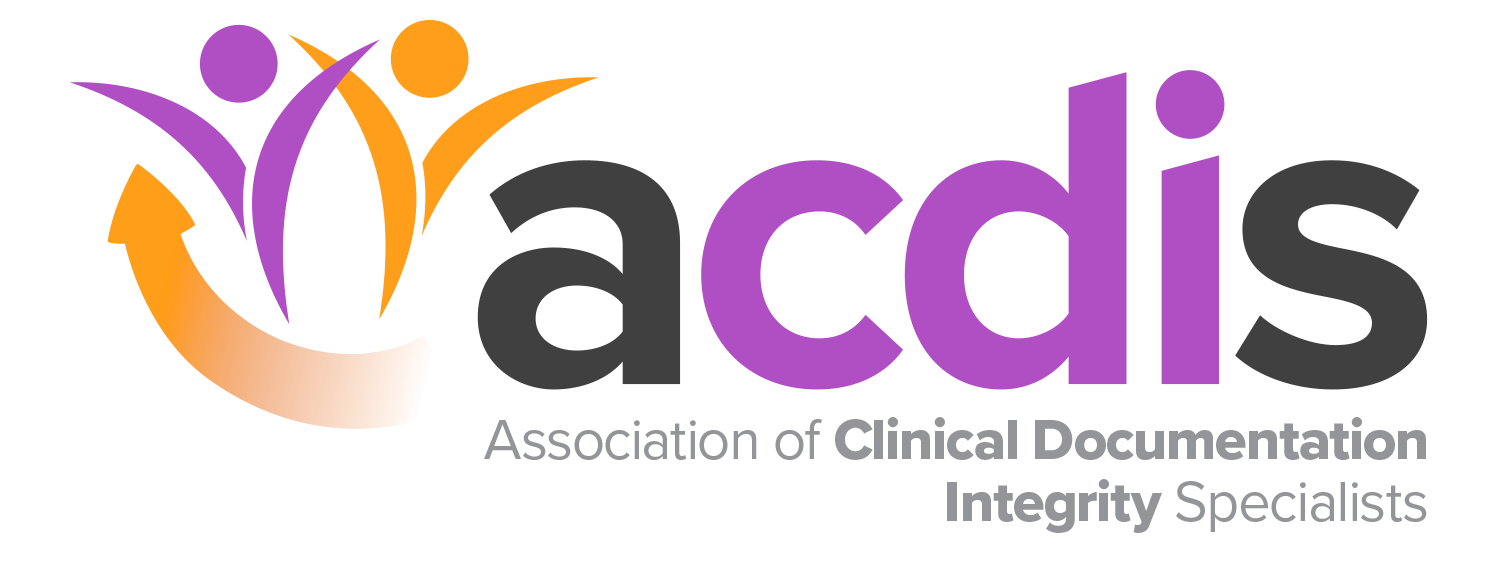